The Comprehensive Nuclear-TestImpact on On-Site Inspection Efficiency due to Lack of Team Building Opportunities
Nalin de Silva
Geological Survey and Mines Bureau
-Ban
P45-040
OSI demands: 

 to expect the “unexpected” which could not foreseen

to function in an uncompromising and even hostile environment 

 to deliver the outcome within a narrow time-window

to work with culturally diverse members with different capabilities
Remote Training
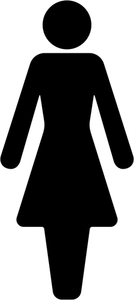 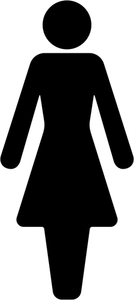 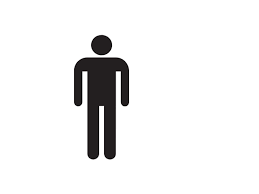 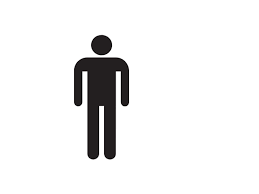 TEAM BUILDING
Group Training
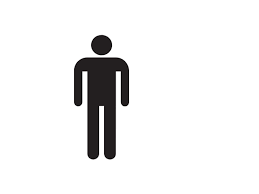 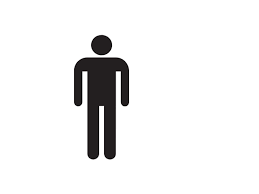 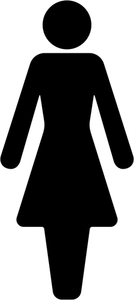 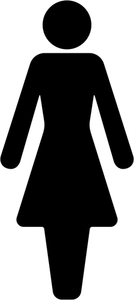 The necessity of team building towards successful OSI is emphasized here, in an environment where remote engagement/training has become the norm.